Intro general a la Norma 28
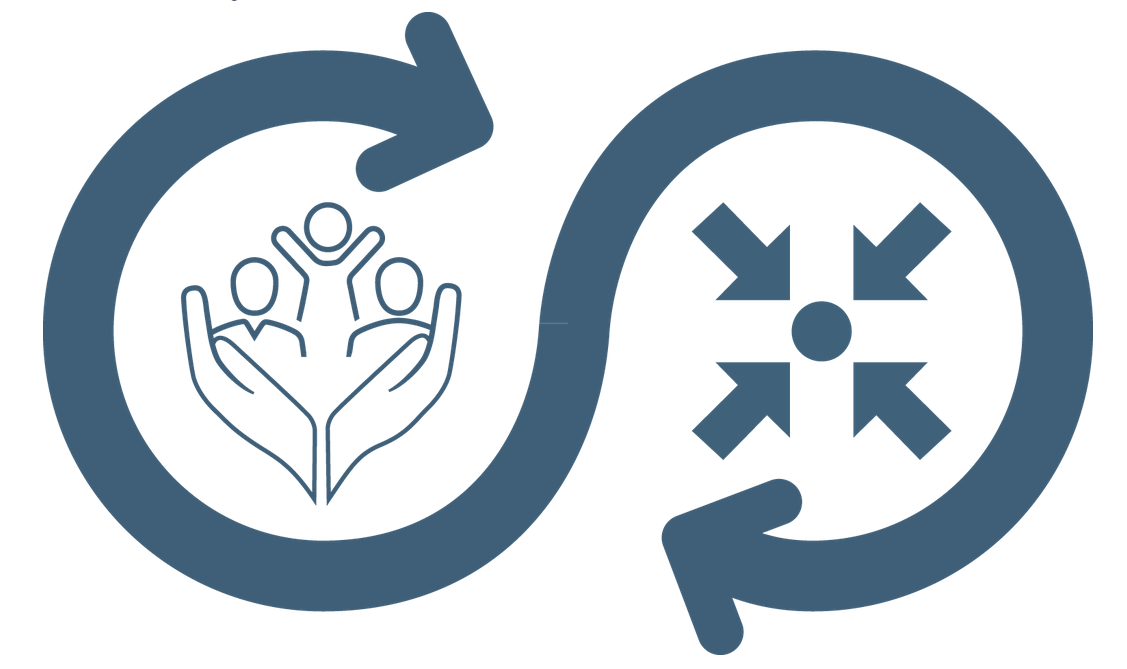 Interconexión de las necesidades de los NNA 
Responsabilidad colectiva = Centralidad de la Protección
Impacto de calidad mayor

Acceso a servicios de asistencia vital y protección 
Participación de los NNA
Seguridad
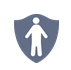 [Speaker Notes: Esta Norma forma parte del cuarto pilar de normas relacionadas con el trabajo en diferentes sectores. 
Los riesgos en la Protección de la niñez y adolescencia están estrechamente relacionados con el trabajo de otros sectores porque los NNA tienen necesidades que atañen en todos los sectores. Los enfoques multisectoriales reflejan la interconexión de las necesidades de los NNA y enfatizan la responsabilidad colectiva de todos los actores humanitarios para proteger a los NNA y a sus familias. La programación multisectorial que, intencionadamente, incluya y aborde las consideraciones para la Protección de la niñez y adolescencia, tales como los riesgos específicos en NNA, las vulnerabilidades, las etapas de desarrollo, etc., contribuye a generar un impacto de calidad mayor.

El objetivo principal de la gestión de los asentamientos (también llamado gestión del sitio) es respaldar el acceso equitativo y digno a servicios de asistencia vital y protección para refugiados, poblaciones desplazadas e inmigrantes que viven en asentamientos temporales (incluyendo campamentos, centros de acogida/evacuación, y asentamientos espontáneos);

Los agentes de gestión de campamentos trabajan en estrecha coordinación con otros sectores, incluida la protección y educación, para garantizar que se cumplan los derechos de los NNA y que tengan acceso a los servicios esenciales (instalaciones educativas, atención médica, servicios psicosociales, oportunidades recreativas ...)  
Los agentes de Protección de la niñez y adolescencia y de gestión del campamento precisan colaborar entre sí para asegurar la participación significativa de los NNA, en el diseño, seguimiento y adaptación de los programas y en los mecanismos de representación en las estructuras de gestión de los asentamientos para garantizar que tengan voz y puedan expresar sus necesidades, preocupaciones y aspiraciones, y que los retos a los que se enfrentan sean abordados en colaboración por los sectores interesados 
La administración del asentamiento contribuye a monitorear los problemas de seguridad que afectan a los NNA que viven en asentamientos temporales y ayuda a diseñar y coordinar la implementación de actividades de mitigación de riesgos en estrecha colaboración con los interesados [ icono de prevencion]]
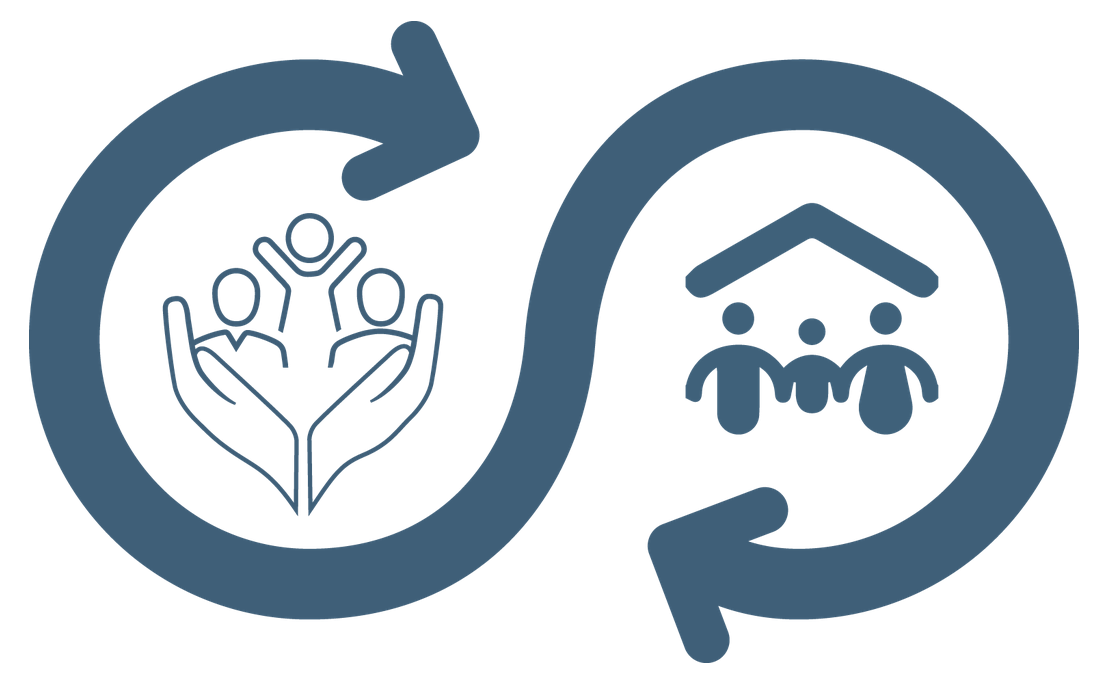 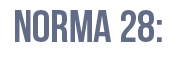 Acciones Conjuntas
“Las actividades relacionadas con la gestión de asentamientos abordan los asuntos relacionadas con las necesidades y protección de los NNA afectados por un desplazamiento forzado.”
Inclusión y accesibilidad de los servicios 
Planificación y mejora del sitio
Sistemas de comunicación bidireccional
Identificación de riesgos de PNA 
Actividades de mitigación de riesgos
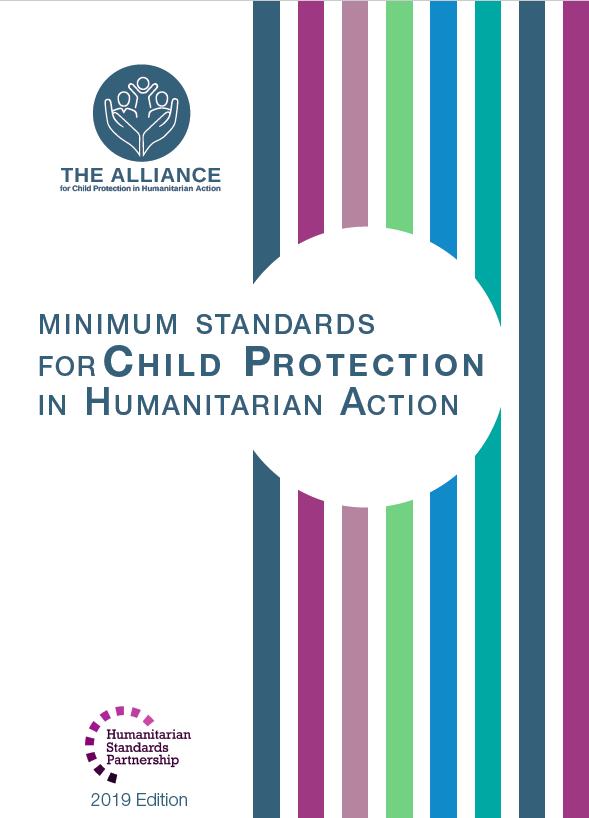 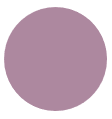 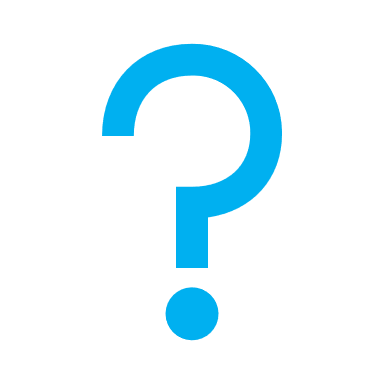 ¿Puede dar ejemplos de actividades de mitigación de riesgos?
[Speaker Notes: La Norma 28 se lee exactamente así: “Las actividades relacionadas con la gestión de asentamientos abordan los asuntos relacionadas con las necesidades y protección de los NNA afectados por un desplazamiento forzado. ” 

Los agentes de gestión del asentamiento pueden supervisar la inclusión y accesibilidad de los servicios del mismo llevando a cabo controles aleatorios regulares y analizando los datos desglosados proporcionados (edad, genero y disabilidad) por los proveedores locales de servicios. De igual modo, pueden garantizar el acceso igualitario a la información fundamental, para todas las personas que viven en sitios temporales, y diseñar estrategias específicas para asegurar el alcance a las personas que probablemente serán excluidas de los canales de comunicación habituales 
Es vital que los coordinadores del campamento y los agentes de Protección de la niñez y adolescencia estudien conjuntamente cómo procurarán los espacios necesarios accesibles y seguros para que los NNA jueguen y aprendan. Esta colaboración debería comenzar en las fases más tempranas de planificación del campamento y continuar a lo largo de cualquier proceso de mejora posterior. Una planificación adecuada evita que los espacios dedicados a los NNA se sitúen en ubicaciones peligrosas (como los límites exteriores del campo o a gran distancia de los hogares de los NNA), o que sean eliminados por completo debido a la falta de espacio.
Los actores de la protección infantil y la gestión de campamentos también deben colaborar para establecer sistemas de comunicación bidireccional para los NNA, incluidos los mecanismos de retroalimentación y presentación de informes, para recopilar regularmente sus comentarios y comprender sus preocupaciones, y utilizar métodos adecuados adaptados a sus necesidades. (nota: es probable que los actores de PNA deban implementar medidas específicas para ese propósito, ya que las herramientas comunes generalmente no se adaptan a los NNA)
La protección infantil y la gestión de campamentos también deben participar en valoraciones conjuntas periódicas sobre accesibilidad y seguridad de los servicios y la infraestructura, y colaborar en las evaluaciones de riesgos y / o seguridad especificas de protección infantil para identificar los riesgos de protección infantil e implementar actividades de mitigación de riesgos que aborden las necesidades identificadas en los sitios de desplazamiento 

Tema de debate: ¿Puede dar ejemplos de actividades de mitigación de riesgos? 
-> Por ejemplo: colocar la iluminación adecuada en áreas de uso frecuente por mujeres y niños (tanto niñas como niños); patrullar en las rutas de recolección de leña; monitorear y tomar acciones para aumentar la seguridad en las rutas escolares; cercar áreas con aguas abiertas o áreas identificadas como contaminadas por artefactos explosivos; formación del personal de gestión de campamentos sobre los principios y las preocupaciones de la protección infantil, sobre remisiones seguras; incidencia para la provisión de documentación civil por parte de las autoridades competentes; creación de estructuras de participación representativa, etc.]